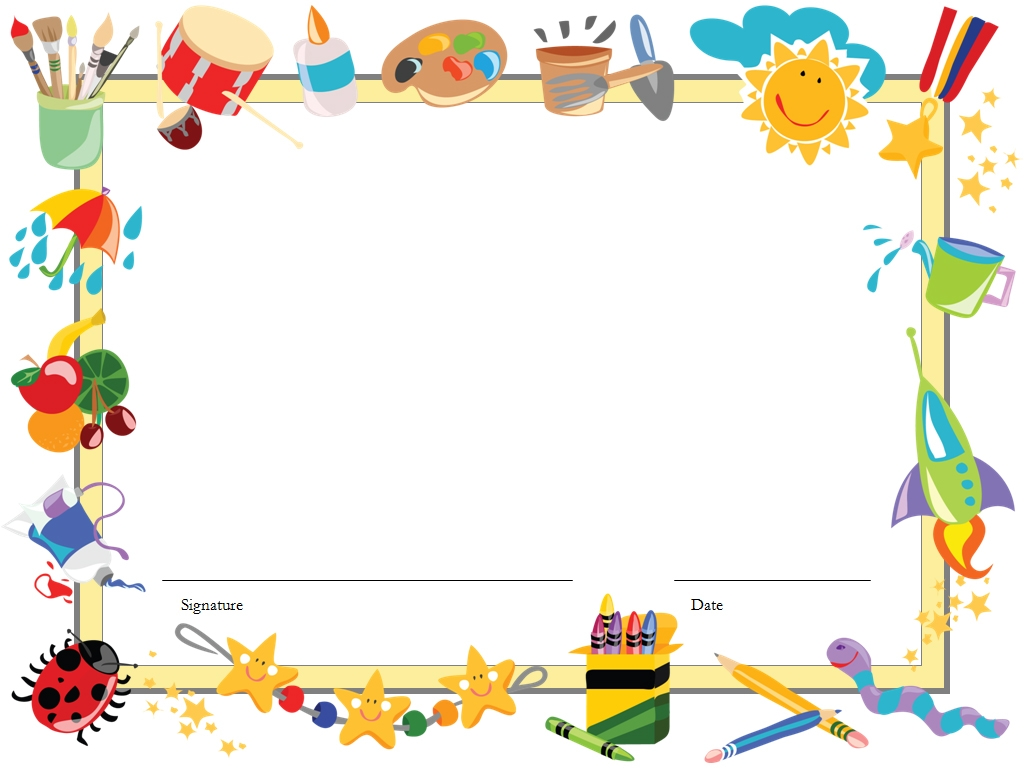 Муниципальное автономное дошкольное образовательное учреждение  «Детский сад №10 «Улыбка»


Предметно-пространственная развивающая среда

Средняя группа №1


Воспитатель: 
                               Назарова Наталья Николаевна

г. Курчатов, 2024
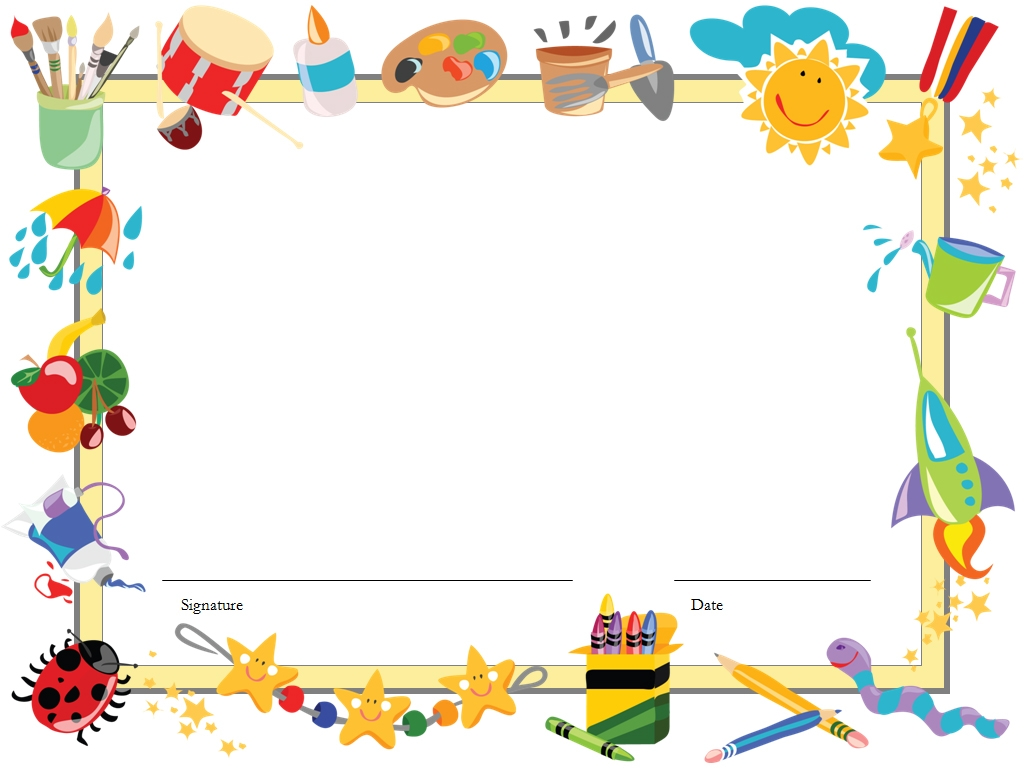 Предметно-пространственная среда в группе организована с учётом требований ФГОС ДО, где прослеживаются 5 образовательных областей:
Социально-коммуникативное развитие
Познавательное развитие
Речевое развитие
Художественно-эстетическое развитие
Физическое развитие
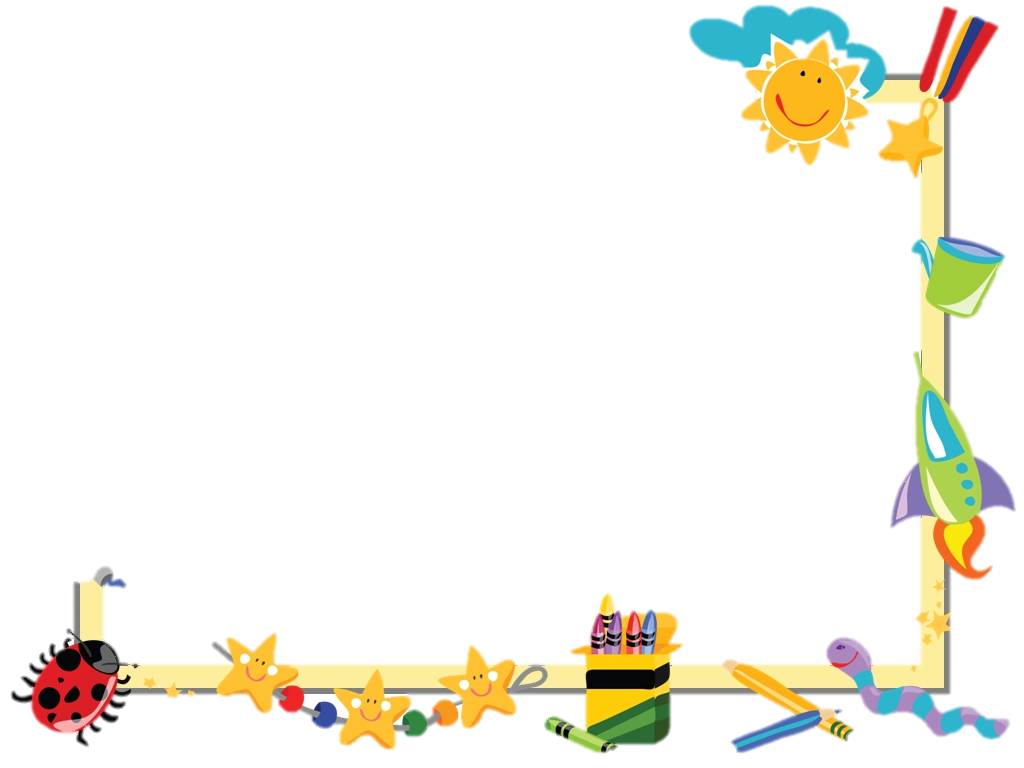 Социально-коммуникативное развитие
Сюжетно-ролевая игра:
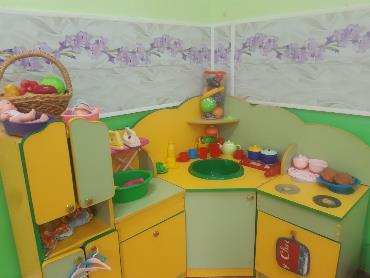 Центр «Семья»
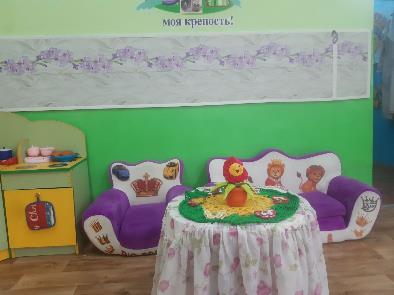 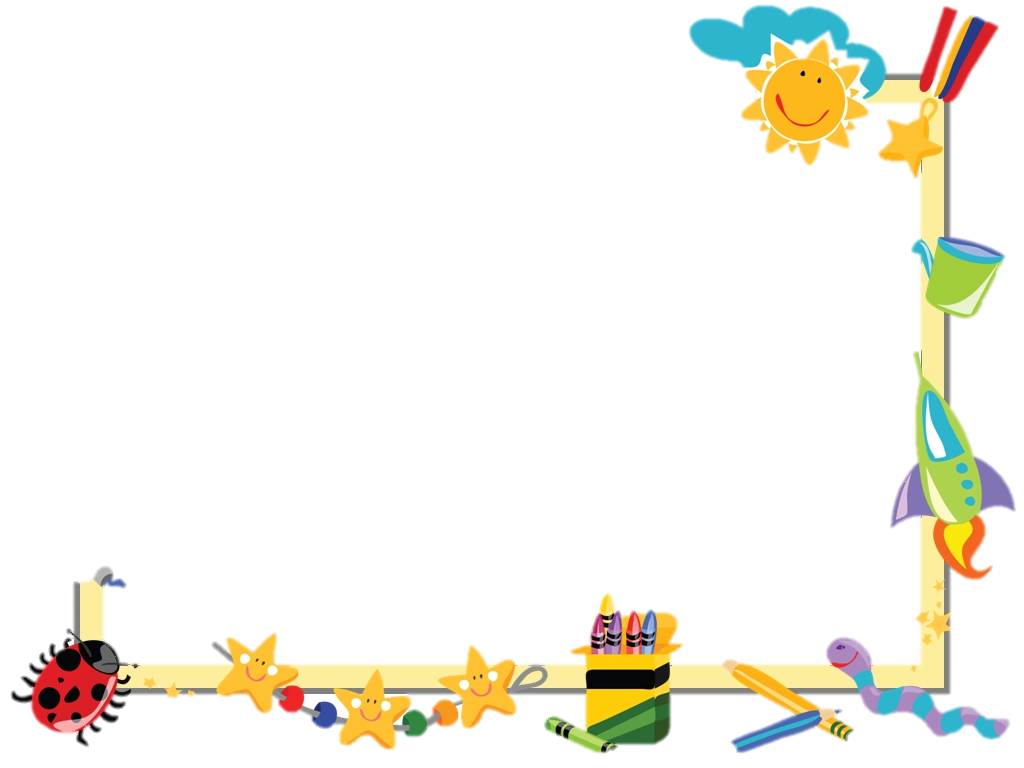 Социально-коммуникативное развитие
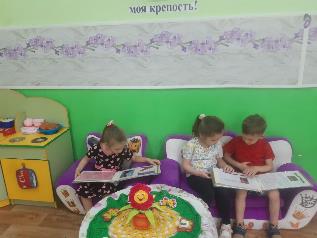 Центр «Семья»
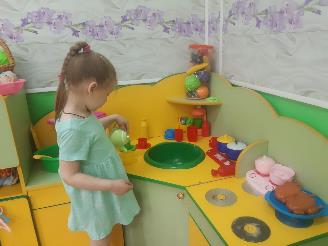 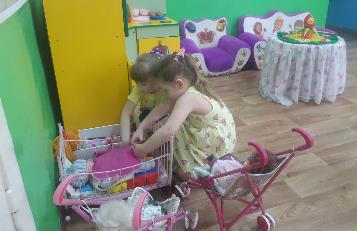 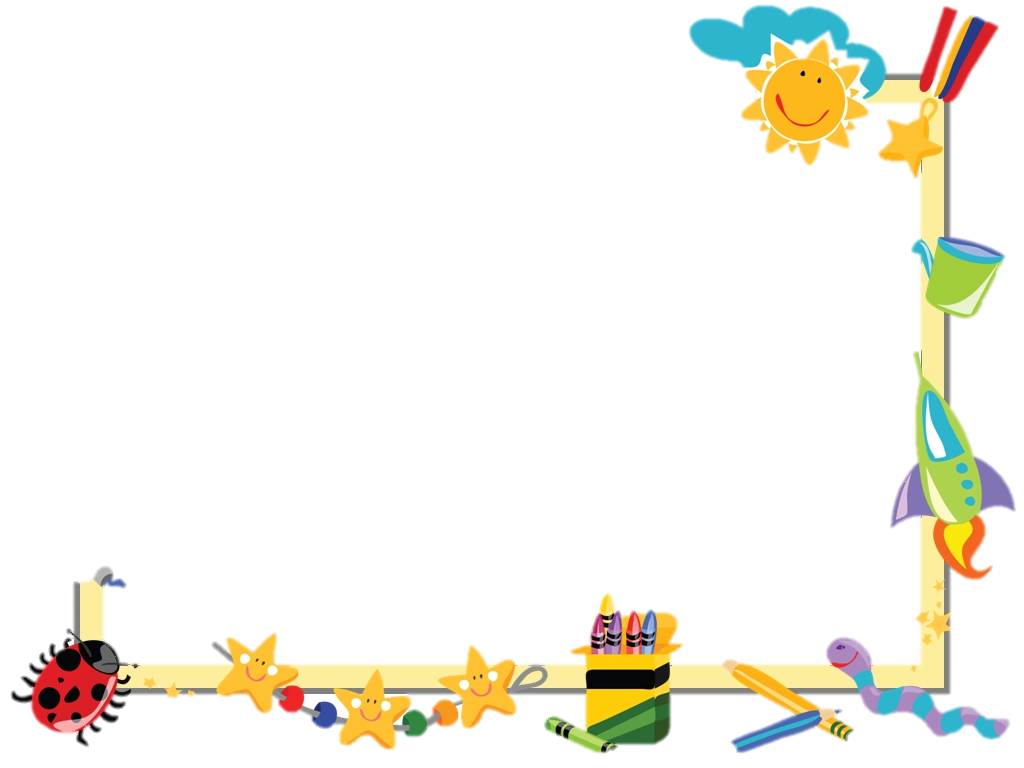 Социально-коммуникативное развитие
Центр «Шоферы» и центр «Строители»
Центр «Пожарные»
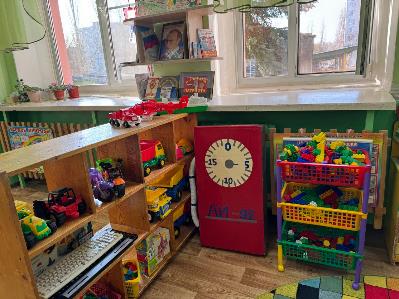 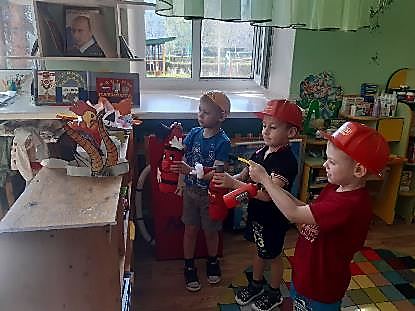 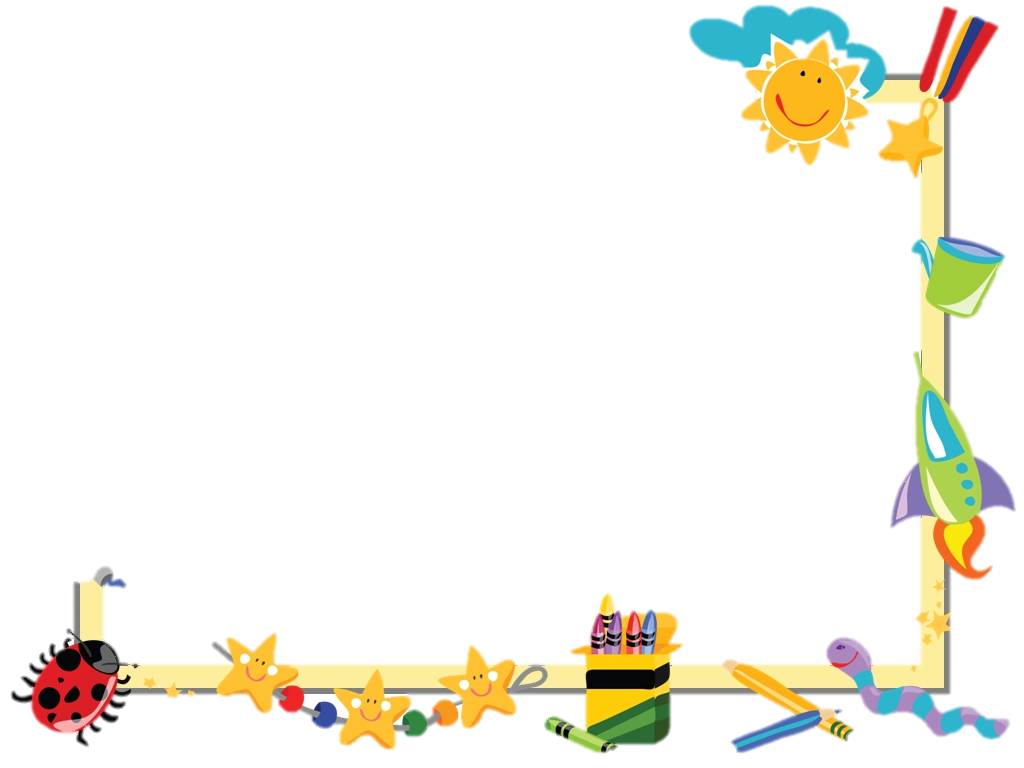 Социально-коммуникативное развитие
Центр «Салон красоты»
Центр «Больница»
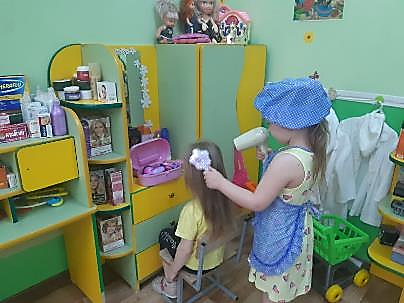 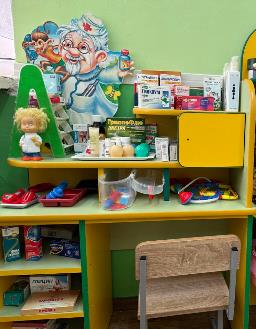 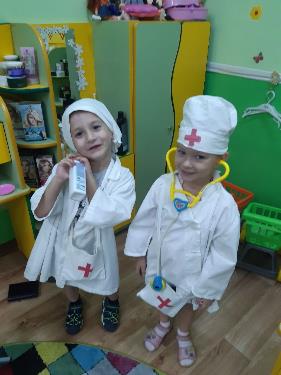 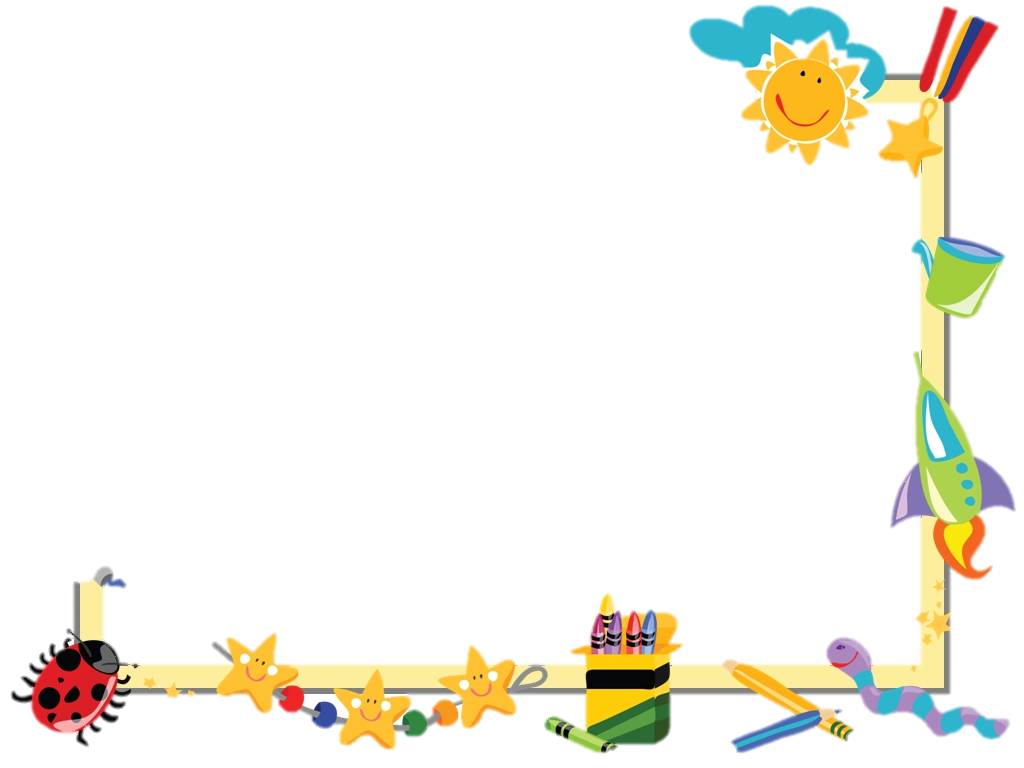 Социально-коммуникативное развитие
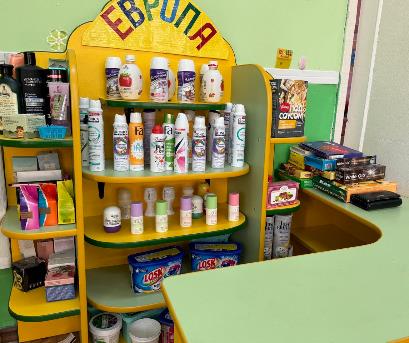 Центр игры«Супермаркет»
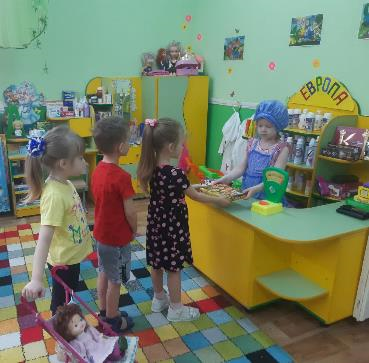 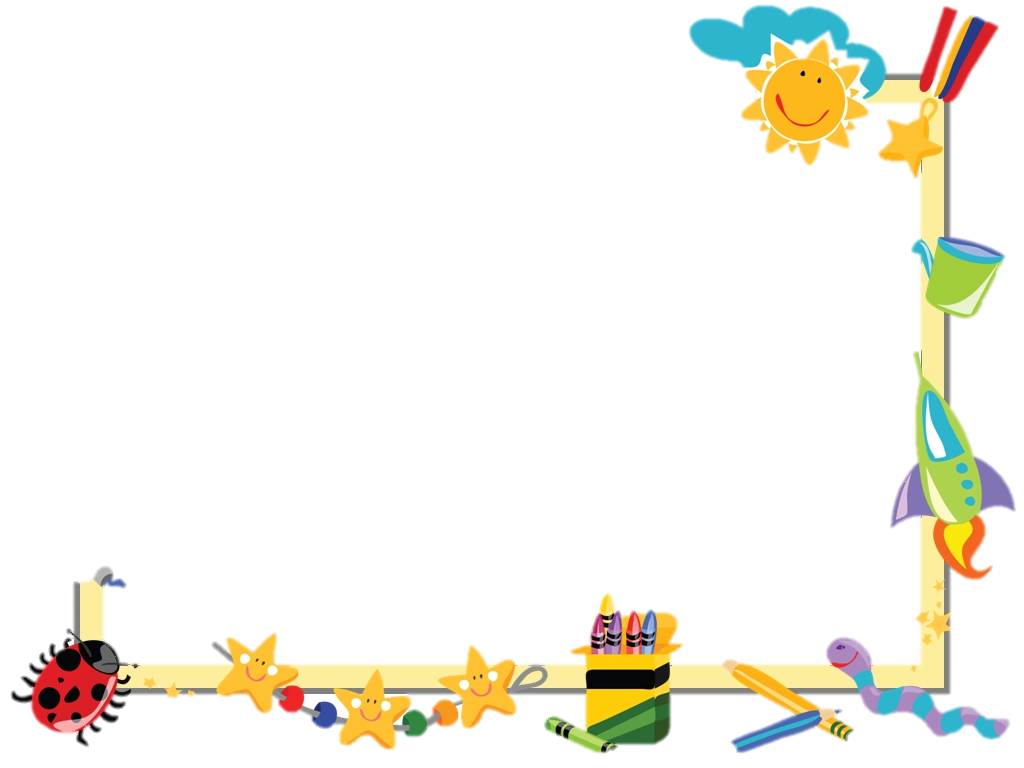 Социально-коммуникативное развитие
Центр дежурства
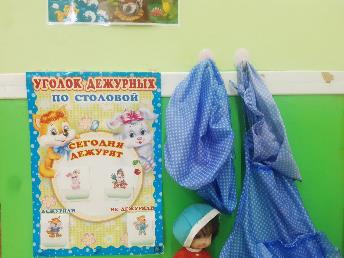 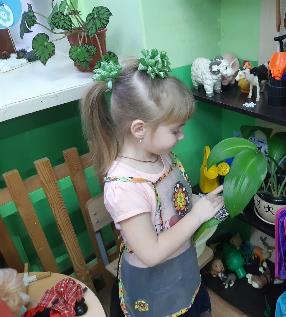 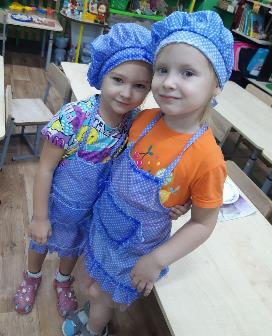 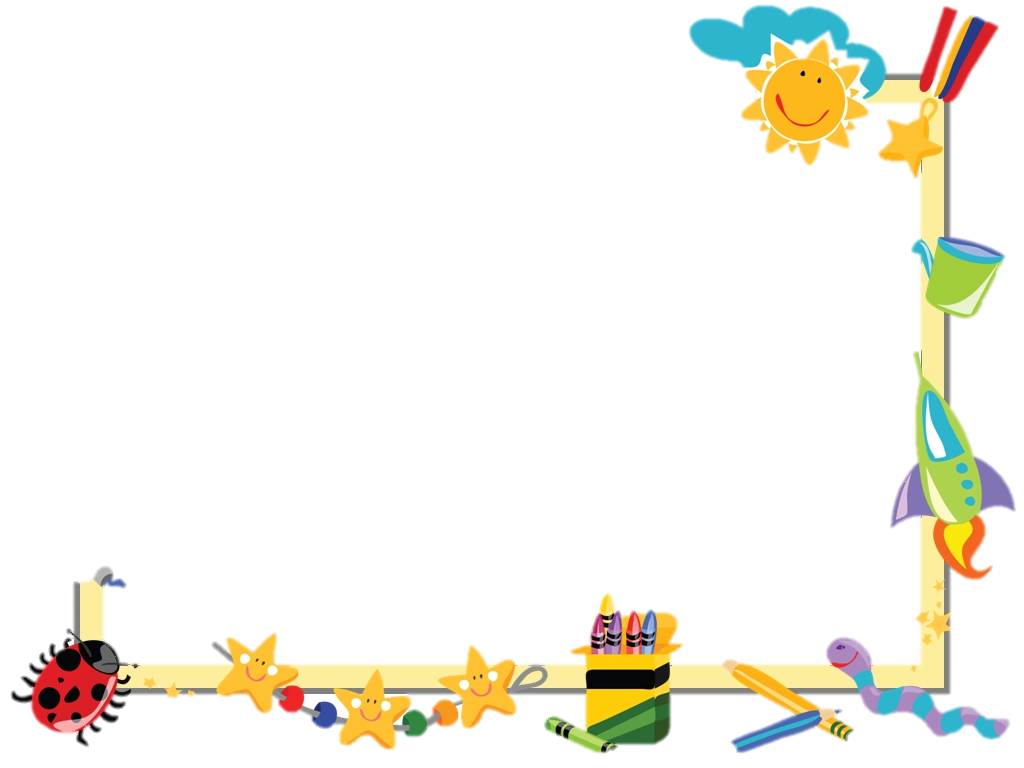 Социально-коммуникативное развитие
Патриотический уголок
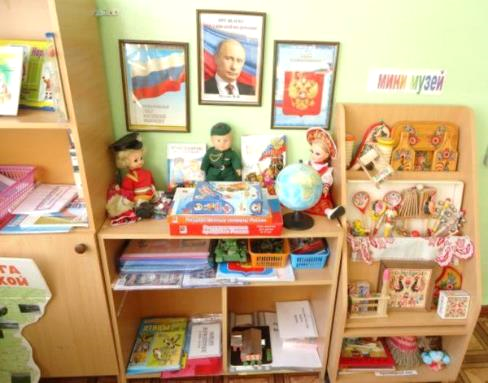 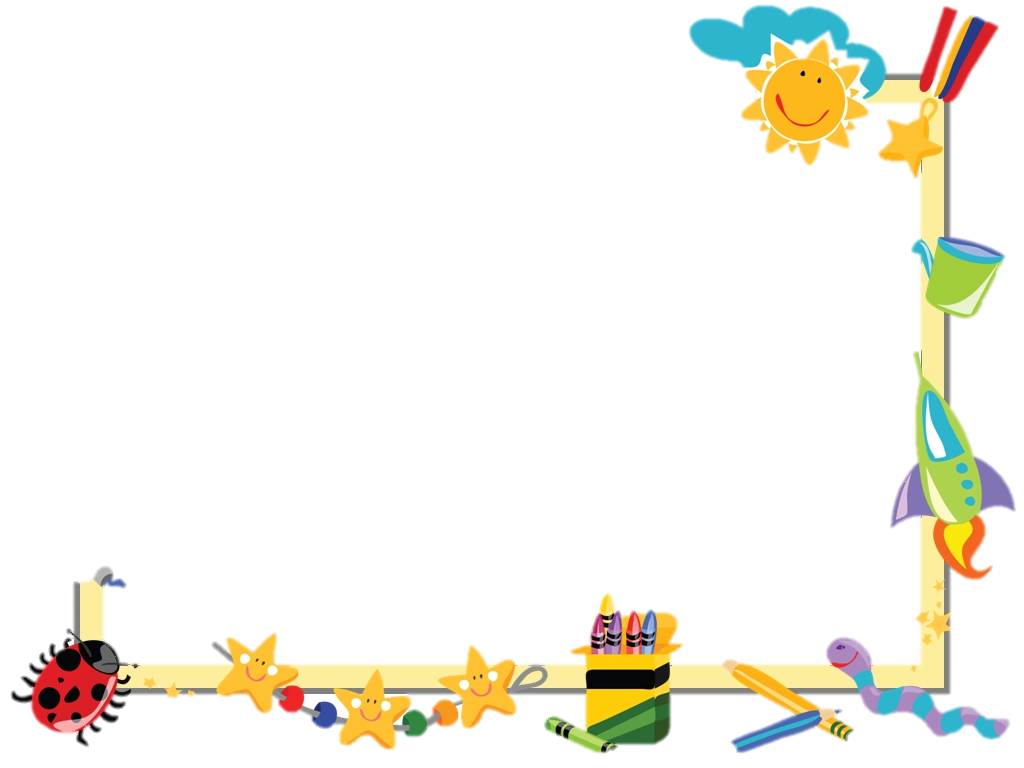 Социально-коммуникативное развитие
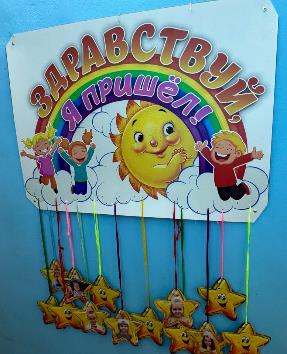 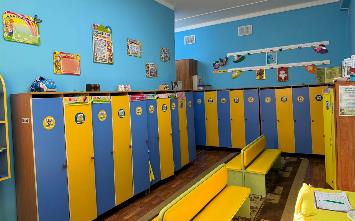 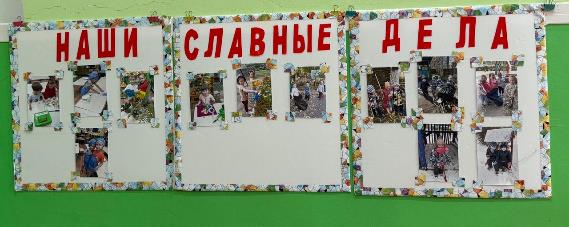 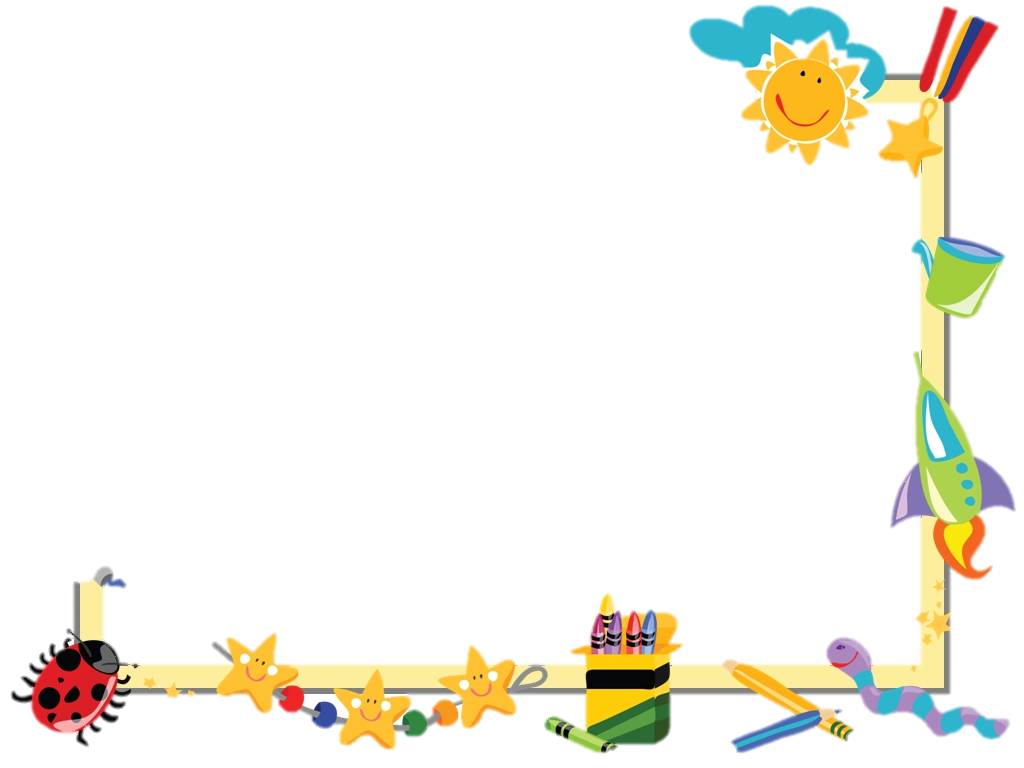 Познавательное развитие
Центр «Познание»
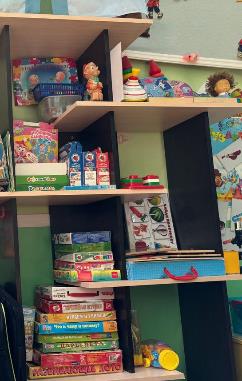 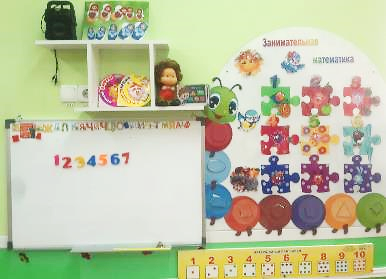 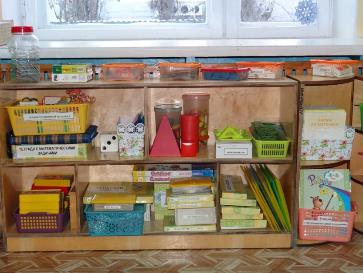 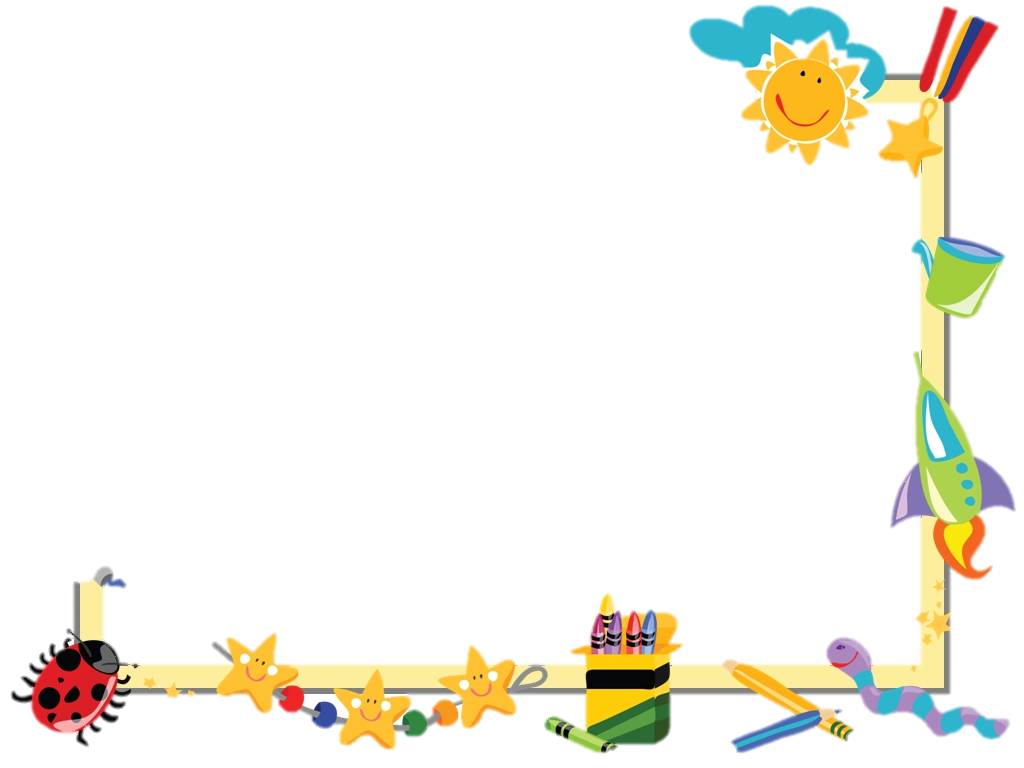 Познавательное развитие
Центр природы.
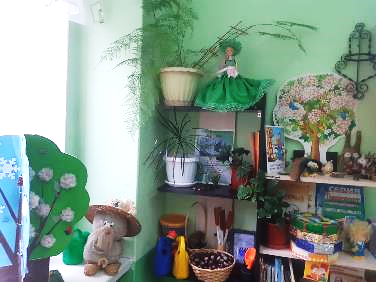 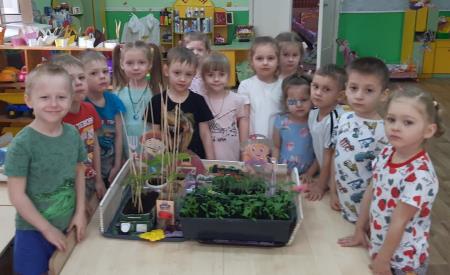 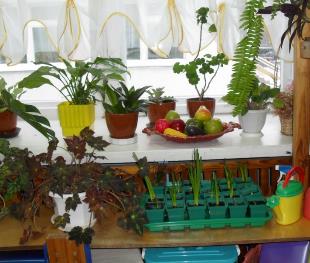 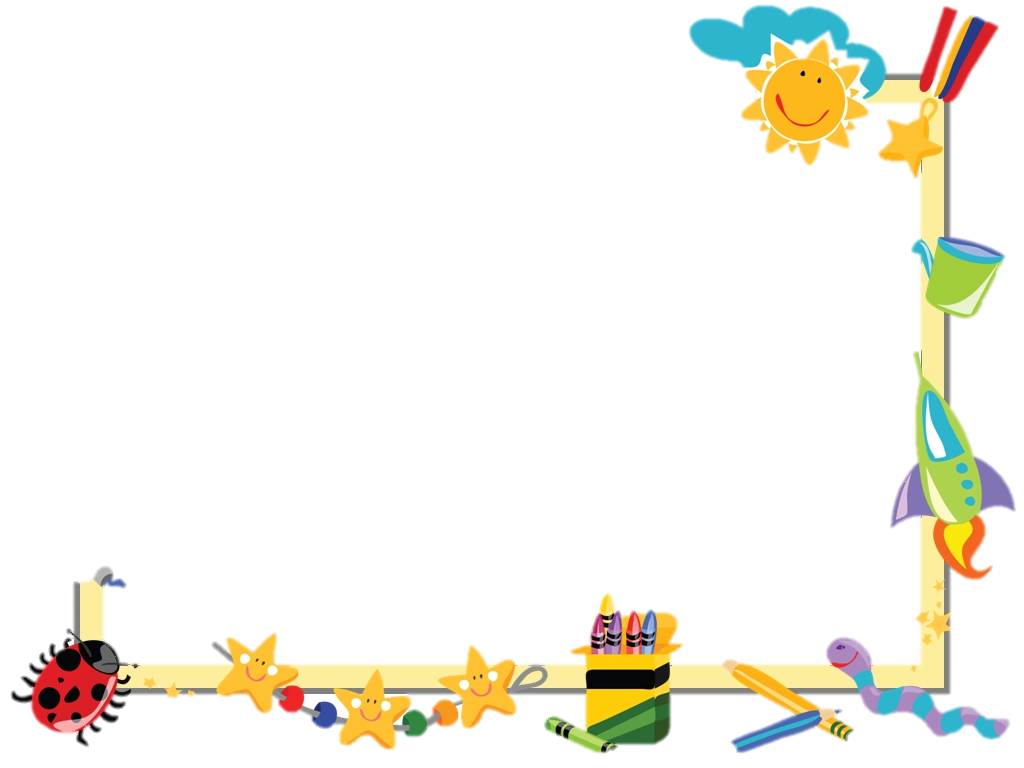 Познавательное развитие
Центр науки
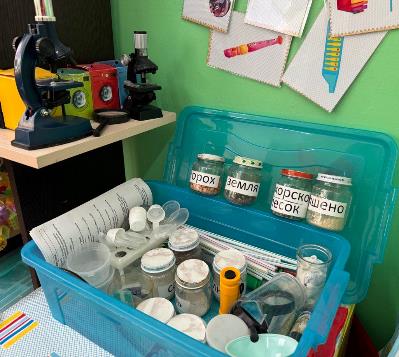 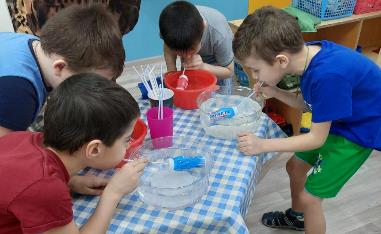 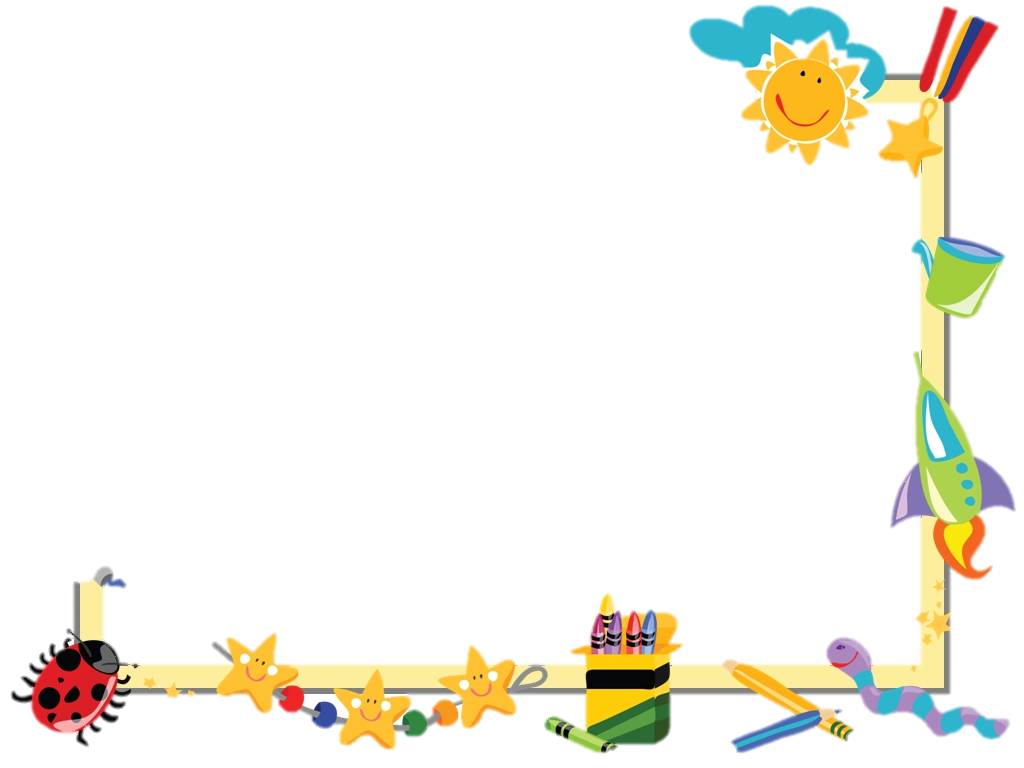 Речевое развитие
Центр книги
Коррекционно-развивающее 
направление
Центр психологической 
разгрузки «Домик уединения»
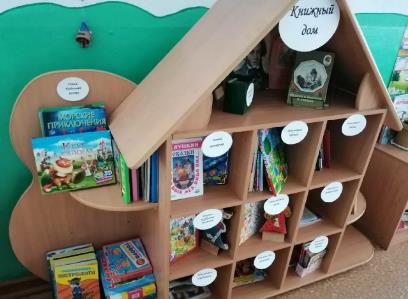 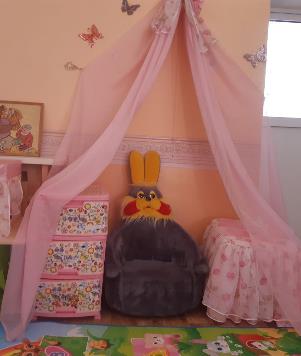 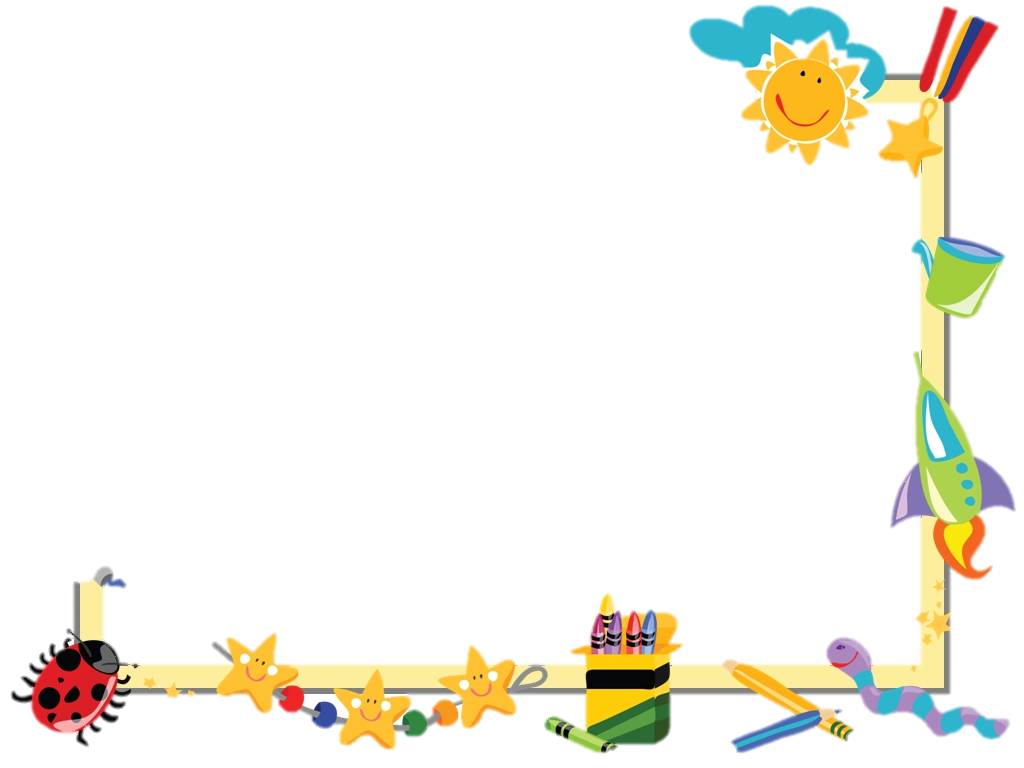 Художественно-эстетическое развитие
Центр продуктивной деятельности.
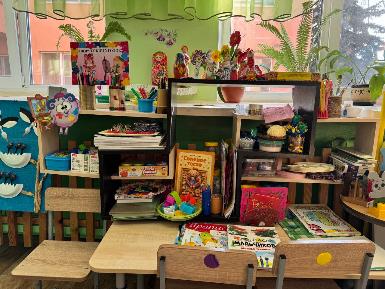 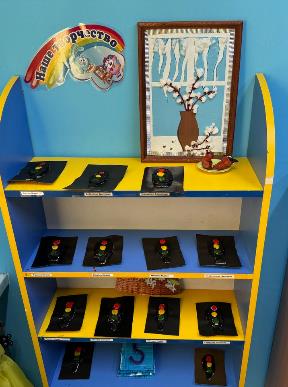 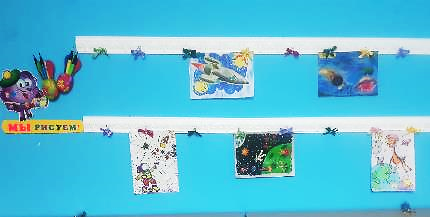 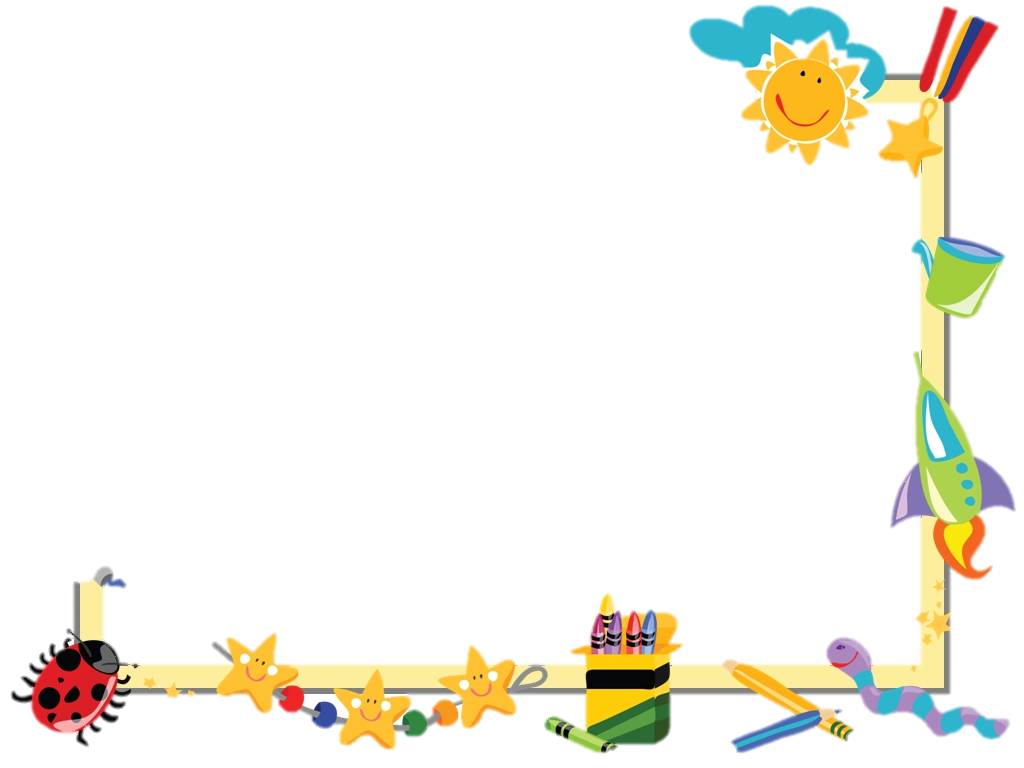 Художественно-эстетическое развитие
Центр театра и музыки
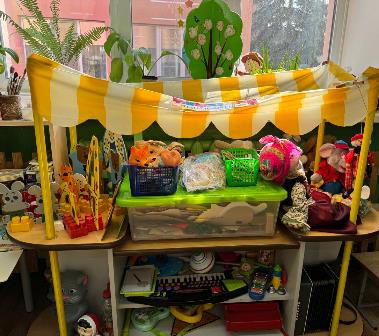 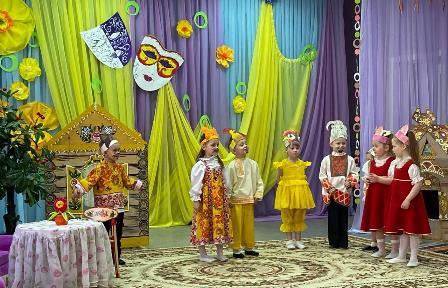 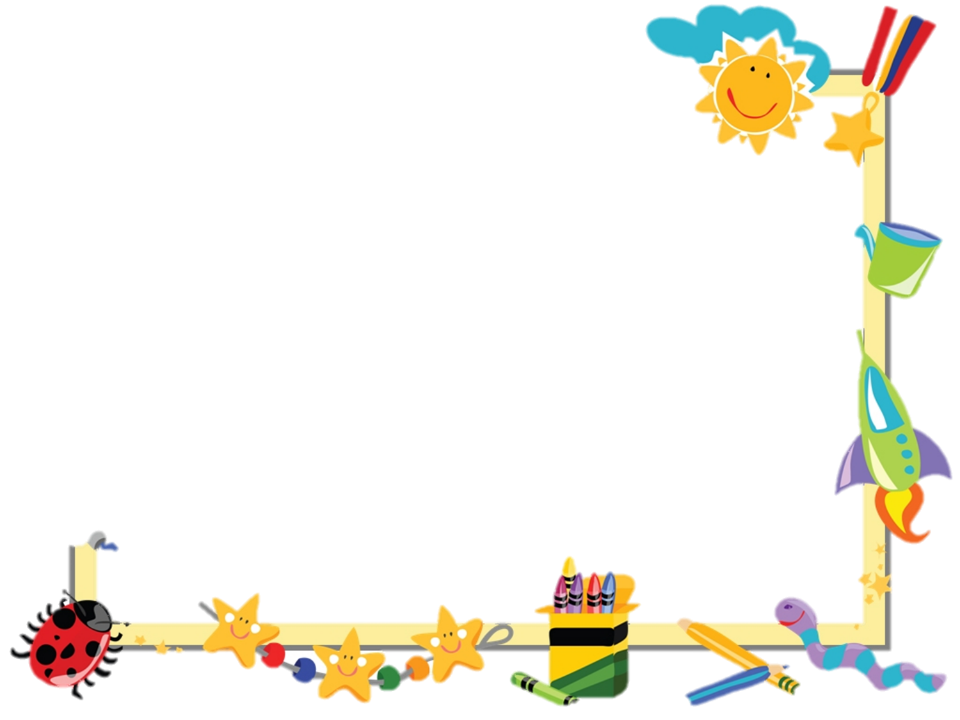 Физическое развитие
Центр «Физическое развитие».
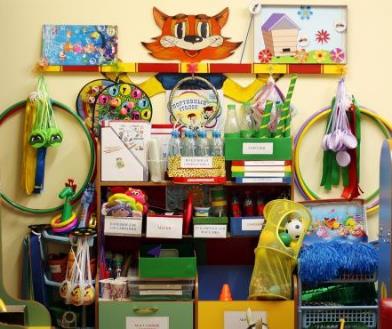 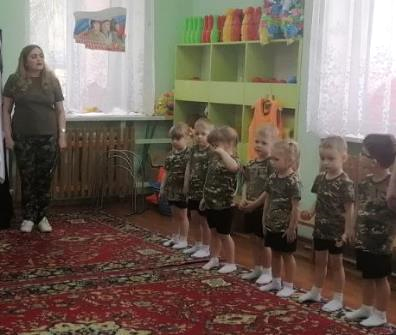 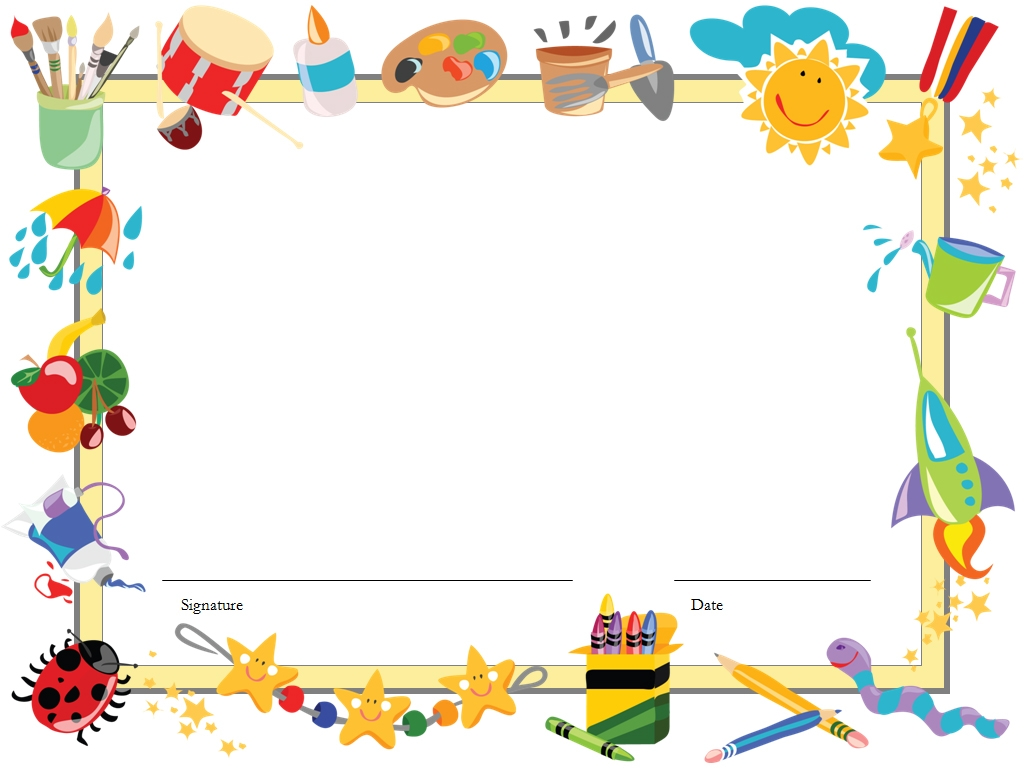 Спасибо за внимание!